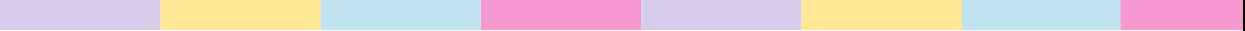 Будуємо відрізки
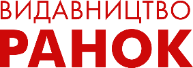 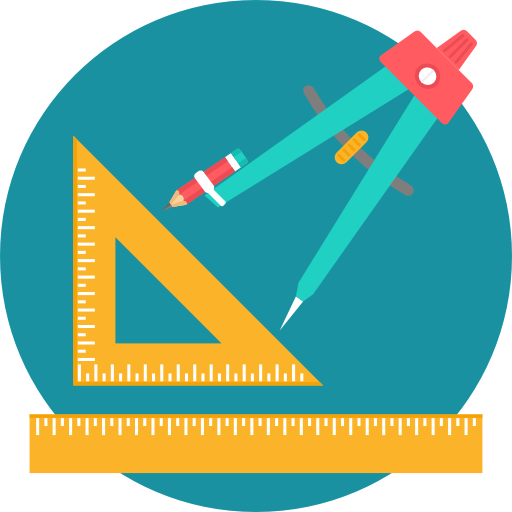 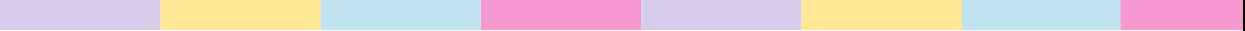 Знайди відрізок. Виміряй його довжину.
Розглянь, як позначені відрізки.
Визнач їх довжини.
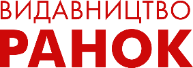 Відрізки позначають латинськими буквами.
6
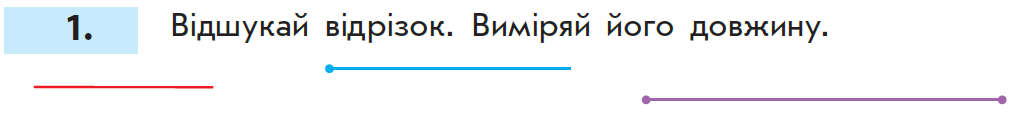 5
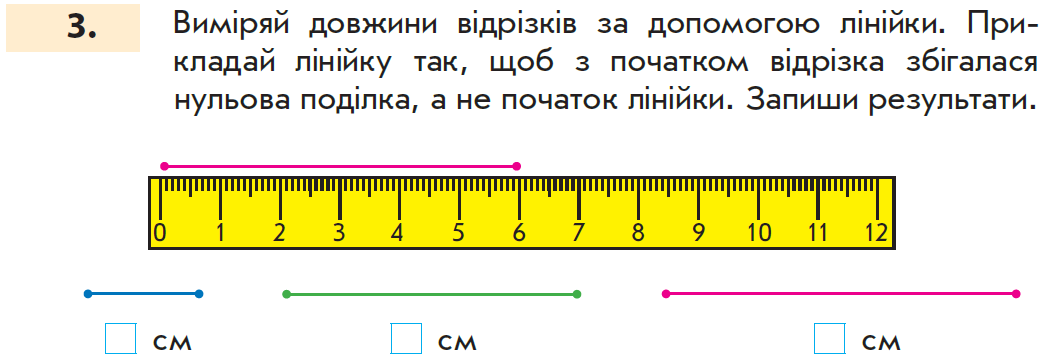 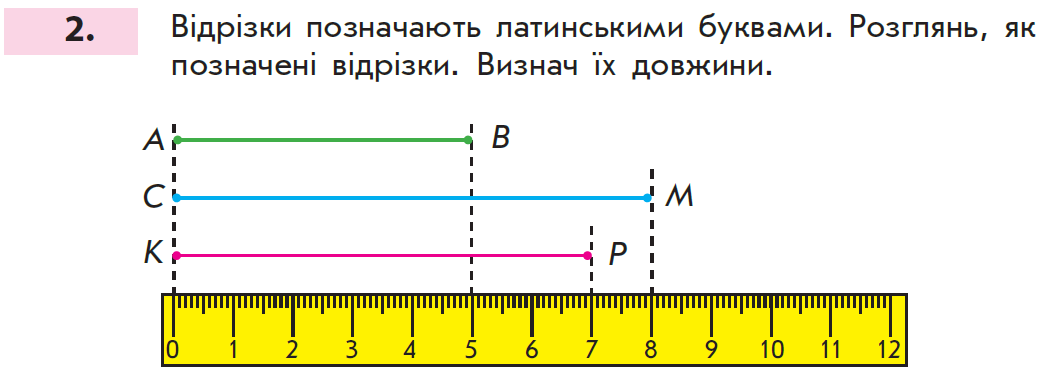 8
7
Виміряй довжини відрізків за допомогою лінійки.
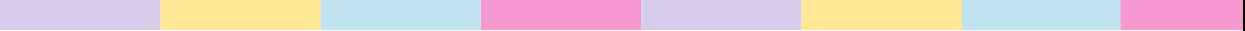 Розглянь, як слід будувати відрізок. Здогадайся, якої довжини відрізок буде побудований.
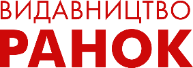 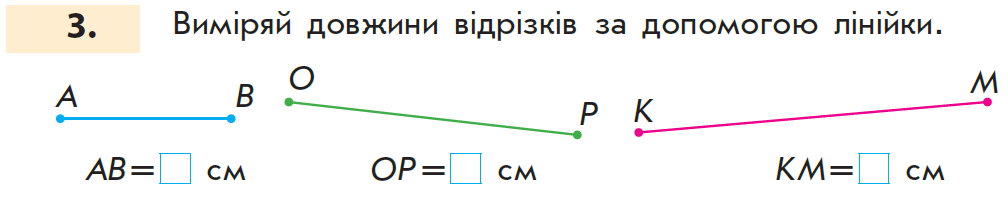 6
3
5
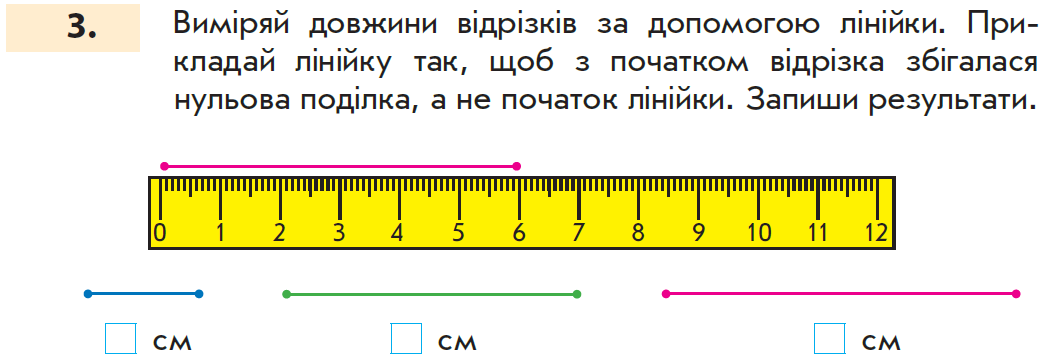 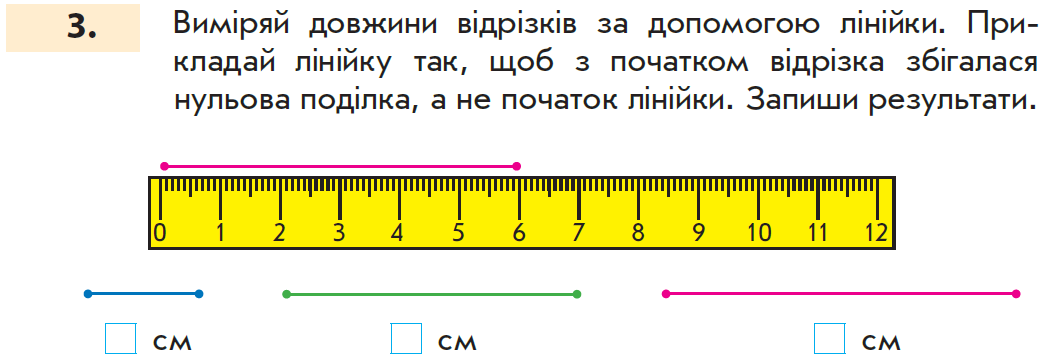 3
5
6
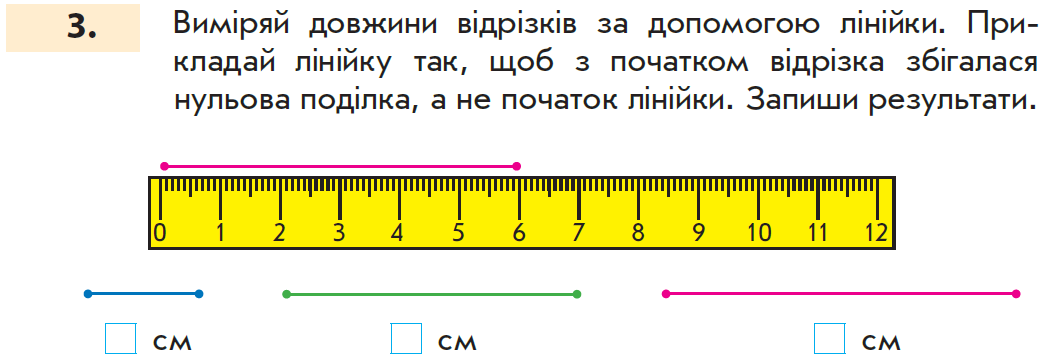 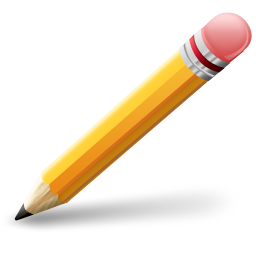 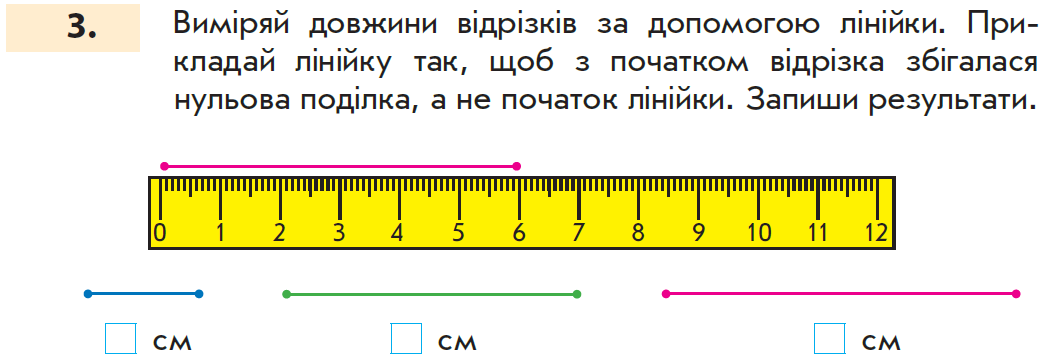 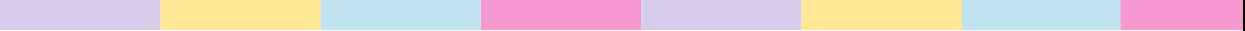 Виміряй і запиши довжини відрізків АВ і ВС. 
Обчисли довжину відрізка АС, скориставшись підказкою.
Виміряй і запиши довжини відрізків СК і КО. 
Обчисли довжину відрізка СО.
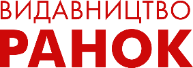 2
4
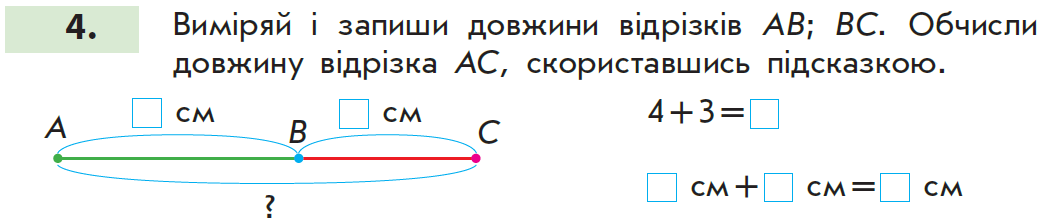 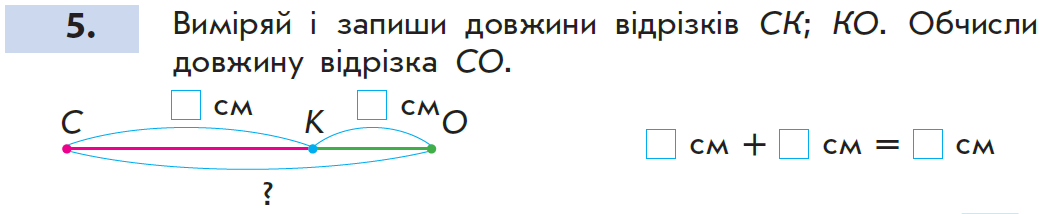 4
7
3
4
2
6
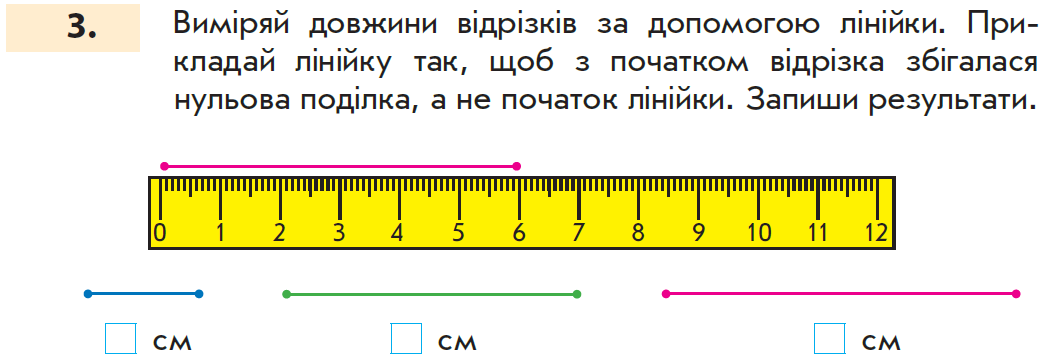 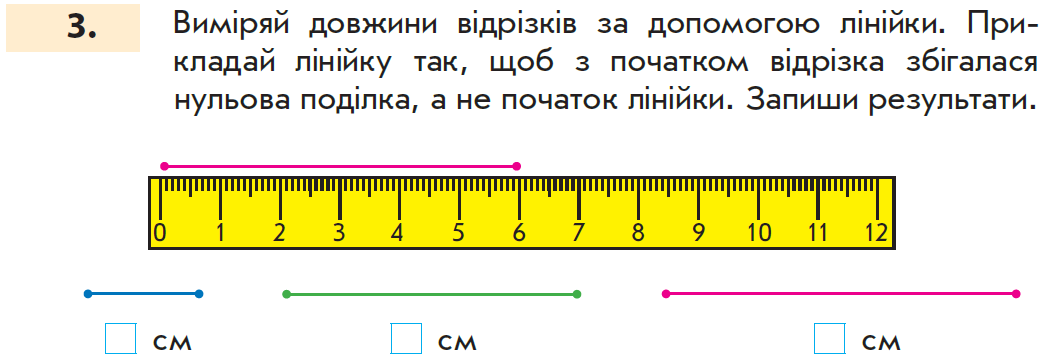 4
3
7
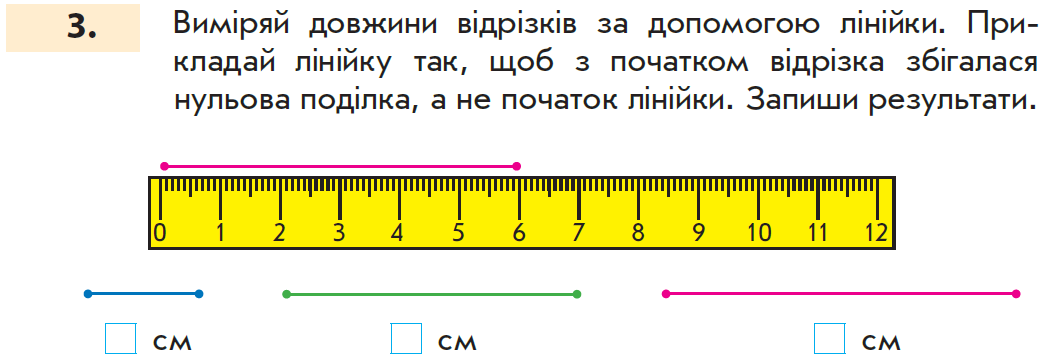 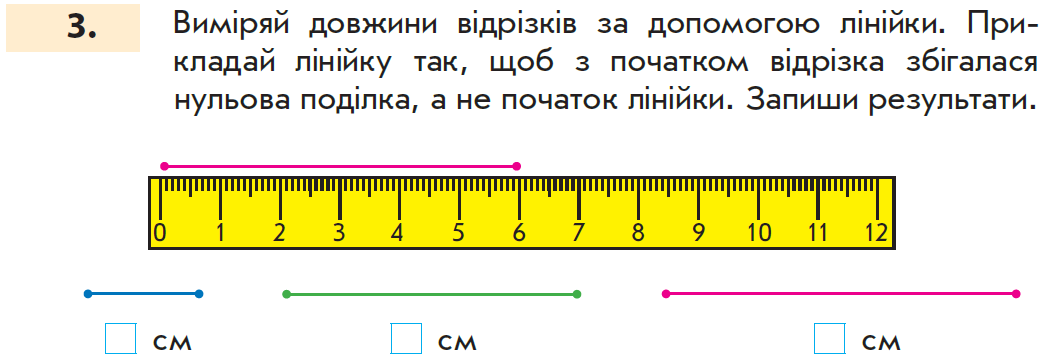 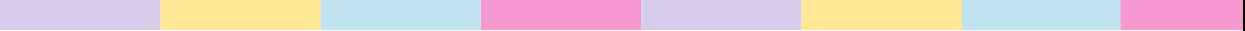 Порівняй числа й величини.
Марина накреслила відрізок АВ, Сергій — відрізок КР, Оля — відрізок СМ.  Виміряй і запиши довжини відрізків. 
Чий відрізок довший? Чий коротший? Склади нерівності. 
Поцікався, які нерівності склали твої однокласники.
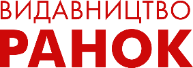 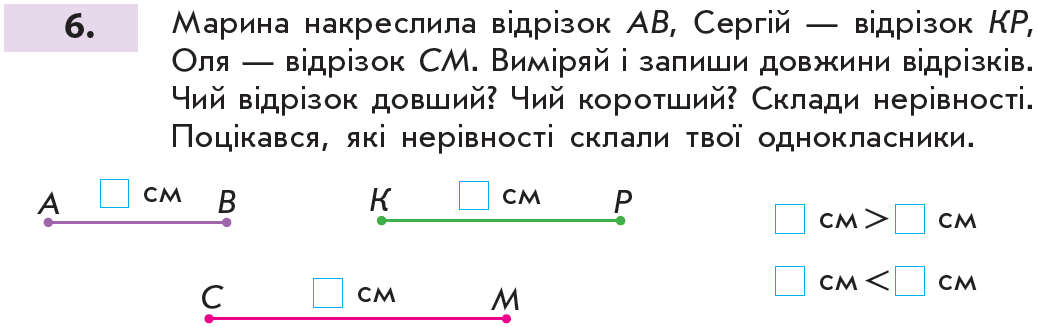 3
4
3
4
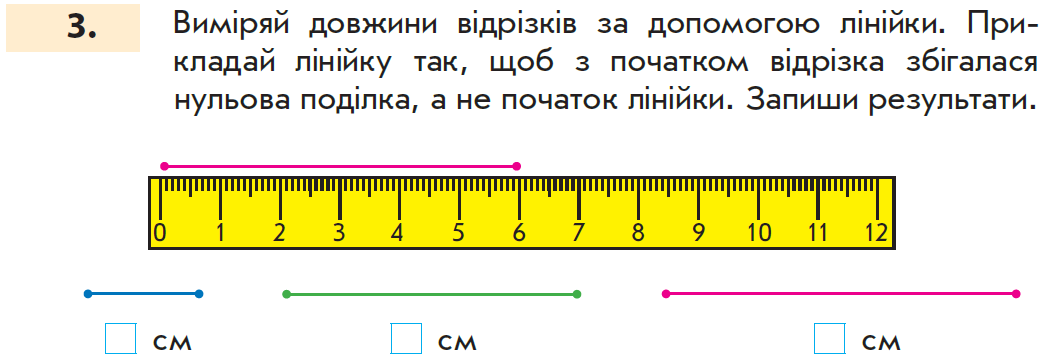 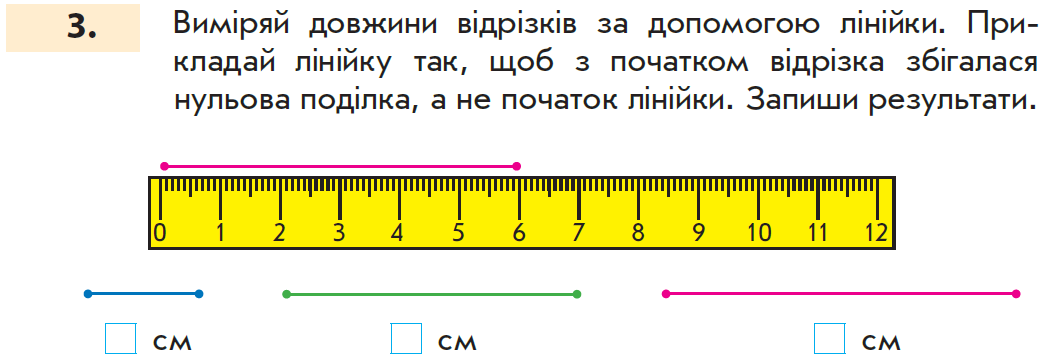 <
<
>
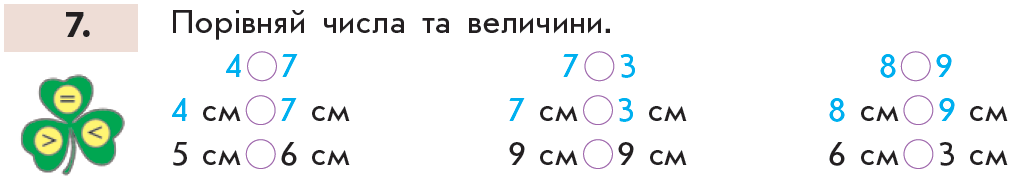 4
5
5
<
>
<
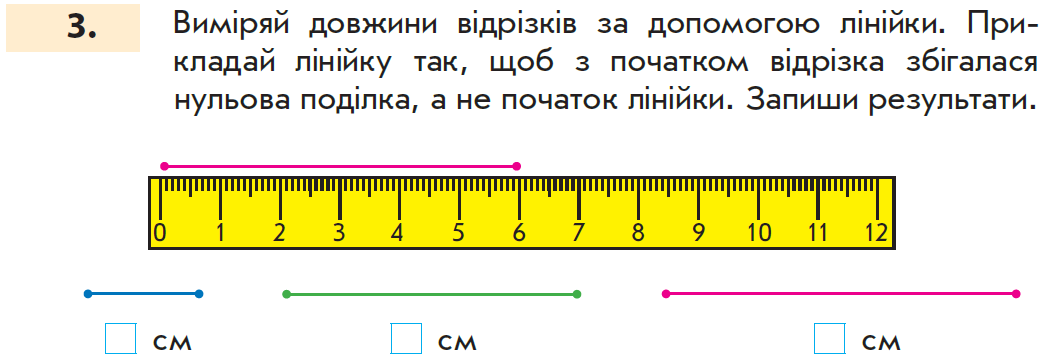 =
<
>
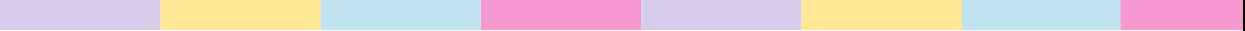 Виконай арифметичні дії.
Виміряй і запиши довжини відрізків КР і КМ. Обчисли довжину відрізка РМ, скориставшись підказкою.
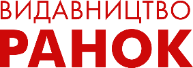 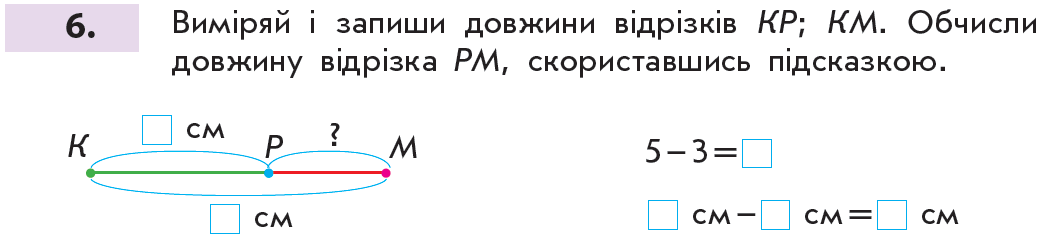 3
2
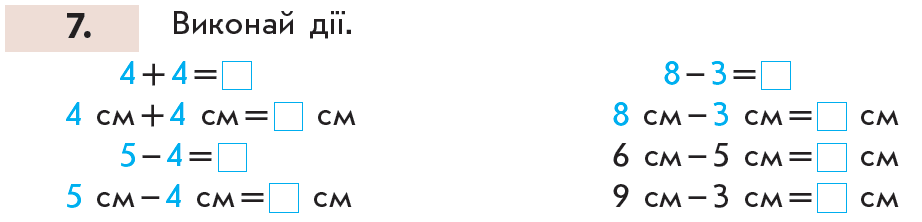 8
5
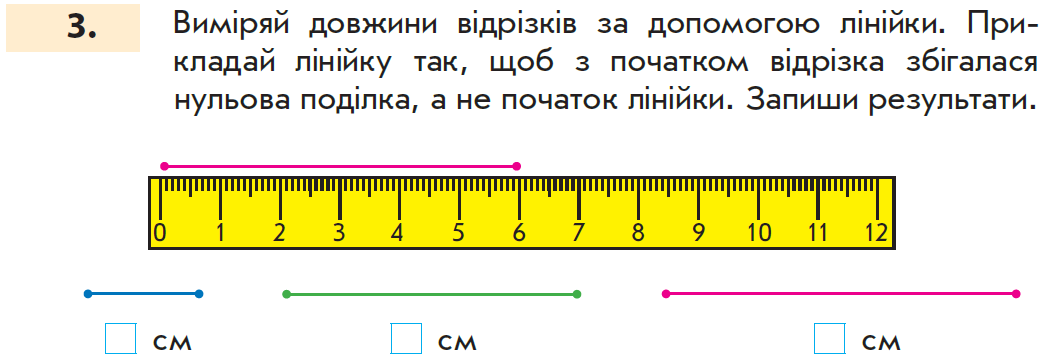 5
3
2
5
8
5
1
1
1
6